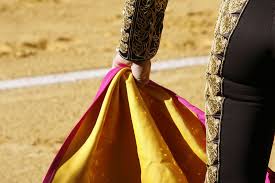 AULAS TAURINAS VILLA DE SIMANCAS
IMPARTIDAS POR:
JOSE MIGUEL PÉREZ “JOSELILLO”
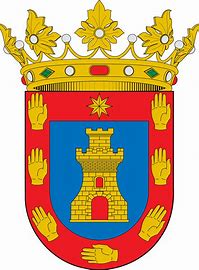 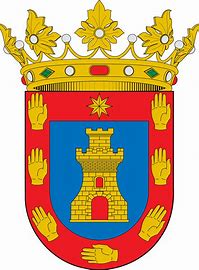 DESCRIPCIÓN:
Durante siete días, acercaremos en profundidad la cultura y valores del mundo del toro, en una experienca innovadora y única.
      Constará de:
 5 jornadas teórico-practicas.
Visita a una ganadería con tentadero para los alumnos.
Cierre de curso con tentadero público
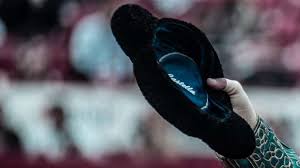 IMPARTIDAS POR:
JOSE MIGUEL PÉREZ “JOSELILLO”
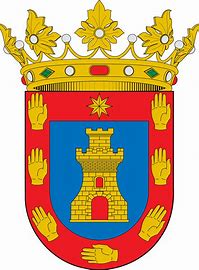 PRIMERA SESIÓN: “TOREO DESDE SUS INICIOS A LA ACTUALIDAD”
-PARTE TEÓRICA:
-Breve historia del toreo.
Pasos hasta ser matador de toros.
Traje de luces y trastos.

PARTE PRÁCTICA:
Demostración y practicas de toreo de salón con los alumnos.
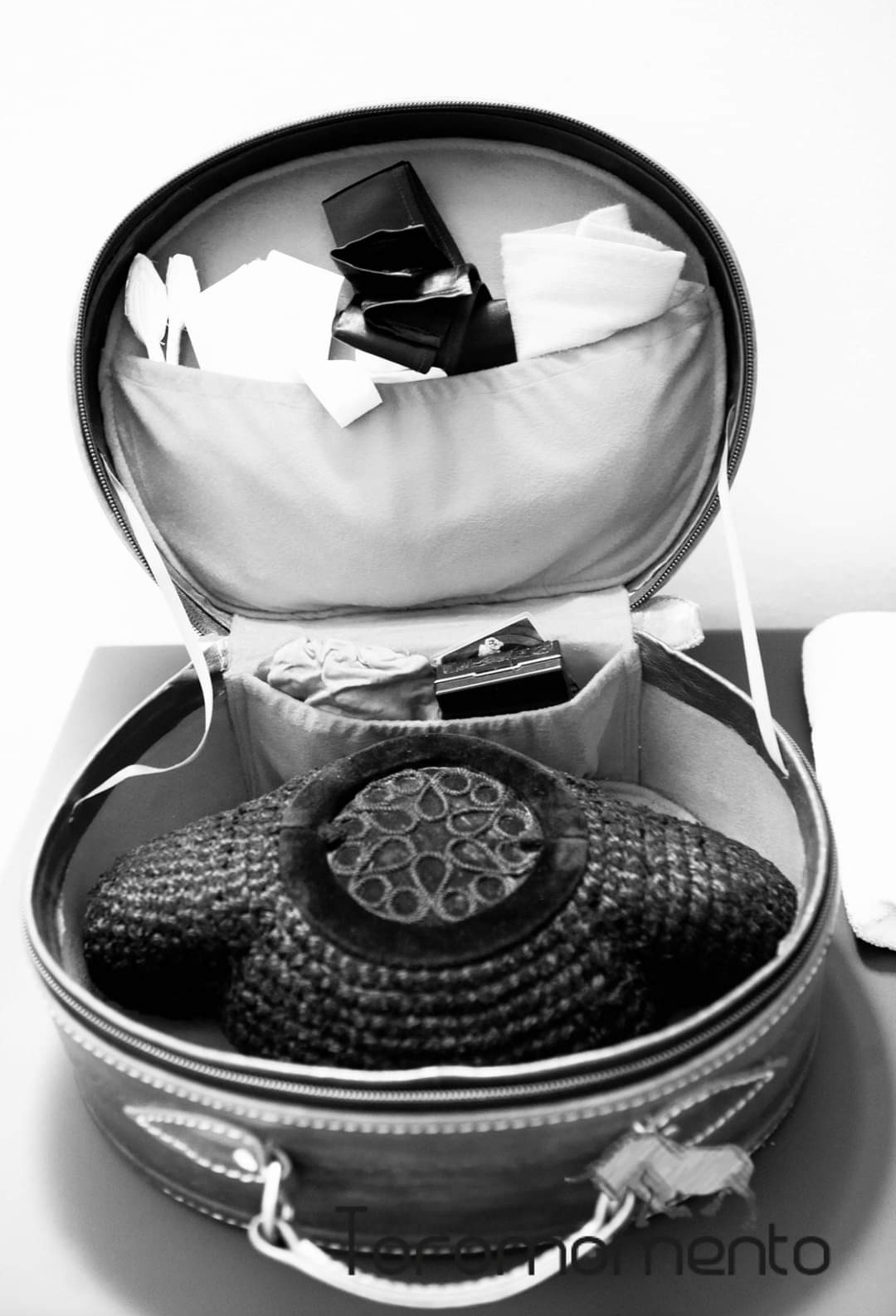 IMPARTIDAS POR:
JOSE MIGUEL PÉREZ “JOSELILLO”
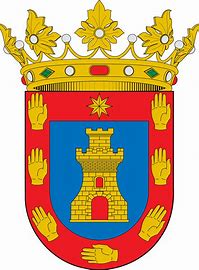 SEGUNDA SESIÓN:       CRÍA DEL TORO BRAVO”
-PARTE TEÓRICA:
-  Tipos de encastes.
Labores de campo.
El toro hasta la plaza.

PARTE PRÁCTICA:
Demostración y practicas de toreo de salón con los alumnos.
IMPARTIDAS POR:
JOSE MIGUEL PÉREZ “JOSELILLO”
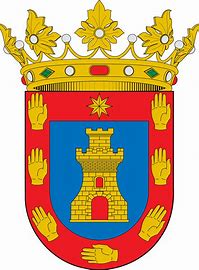 TERCERA SESIÓN: “DEL FESTEJO POPULAR AL TOREO ACTUAL”
-PARTE TEÓRICA:
- Tauromaquia popular
Tipos de festejos 
Toreo actual 

PARTE PRÁCTICA:
Demostración y practicas de toreo de salón con los alumnos.
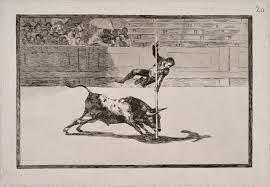 IMPARTIDAS POR:
JOSE MIGUEL PÉREZ “JOSELILLO”
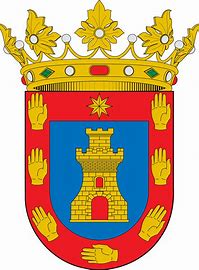 CUARTA SESIÓN:  “LA CUADRILLA”
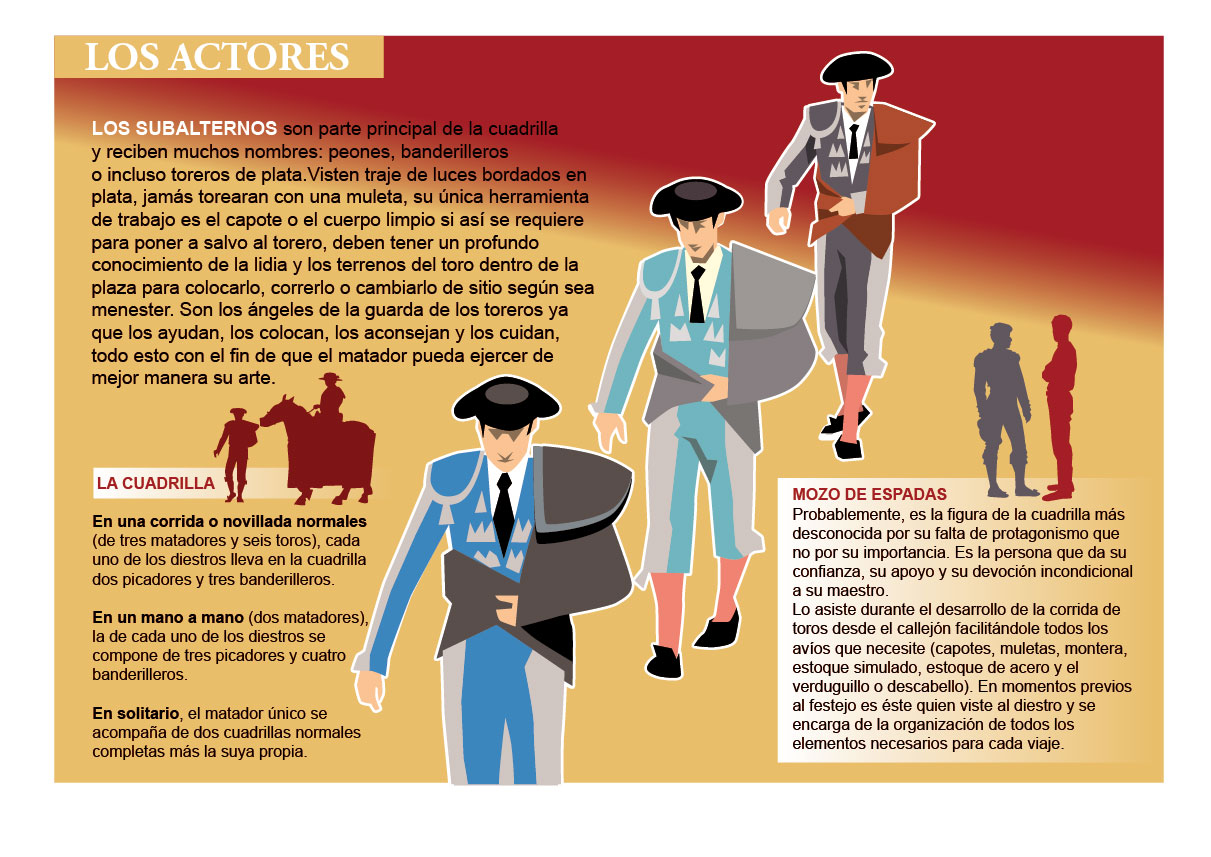 -PARTE TEÓRICA:
- La familia taurina
Tercio de varas
Tercio de banderillas

PARTE PRÁCTICA:
Demostración y practicas de toreo de salón con los alumnos.
IMPARTIDAS POR:
JOSE MIGUEL PÉREZ “JOSELILLO”
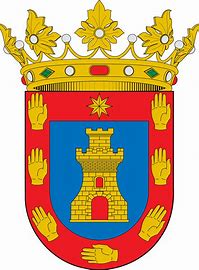 QUINTA  SESIÓN:  “ PSICOLOGÍA DEL TORERO”
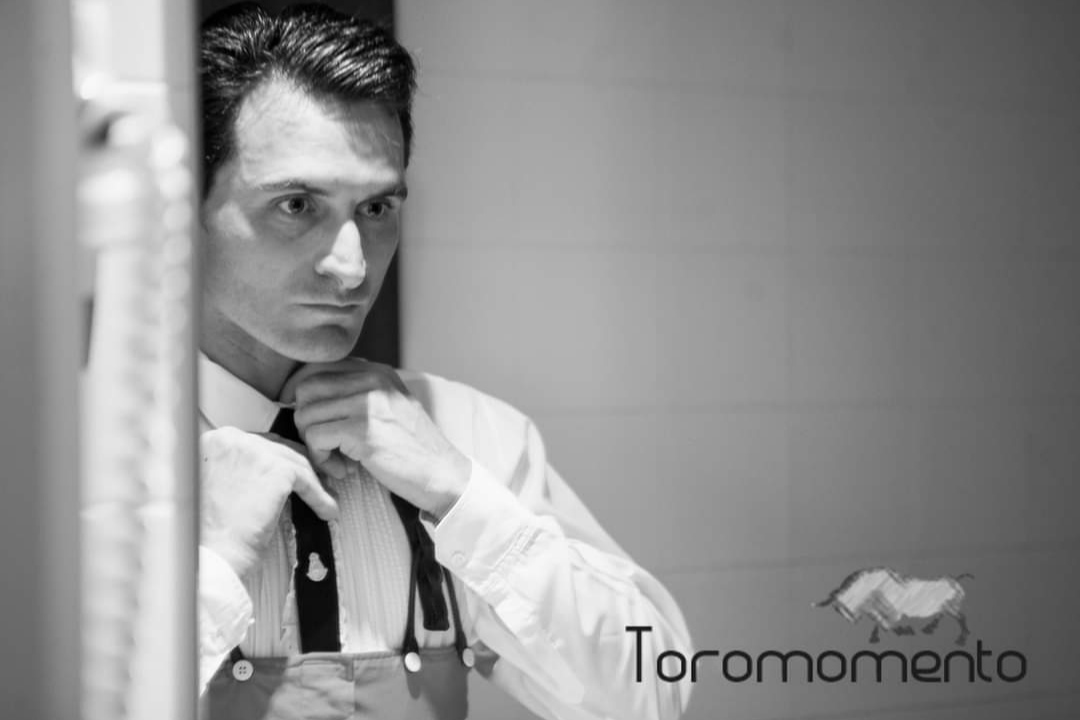 -PARTE TEÓRICA:
- La mente del torero
Los miedos
Fracaso y triunfo

PARTE PRÁCTICA:
Demostración y practicas de toreo de salón con los alumnos.
IMPARTIDAS POR:
JOSE MIGUEL PÉREZ “JOSELILLO”
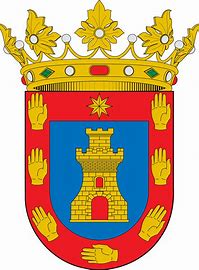 SEXTA  SESIÓN:  “EL TORO EN EL CAMPO”
VISITA A UNA GANADERÍA:
Los alumnos conocerán de cerca la cría del toro bravo viajando a una ganadería y disfrutarán de un posterior tentadero ,en el que ellos serán los protagonistas.
 Siempre, bajo la supervision del matador “Joselillo”
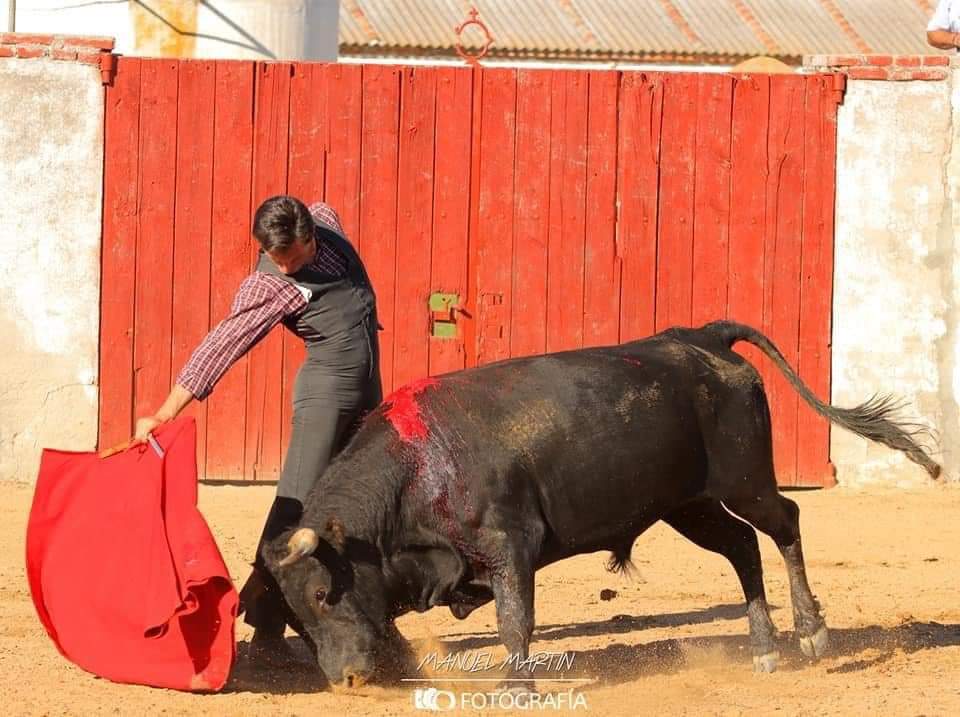 IMPARTIDAS POR:
JOSE MIGUEL PÉREZ “JOSELILLO”
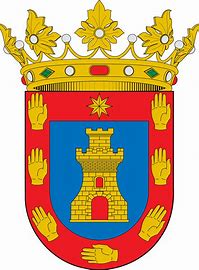 SÉPTIMA  SESIÓN:  “CIERRE DE CURSO”
TENTADERO PÚBLICO EN LA PLAZA DE TOROS DE SIMANCAS
Los alumnos sentirán de cerca los miedos y sensaciones antes de hacer el paseíllo
Tentadero con participación de los alumnos.
 Siempre, bajo la supervision del matador “Joselillo”
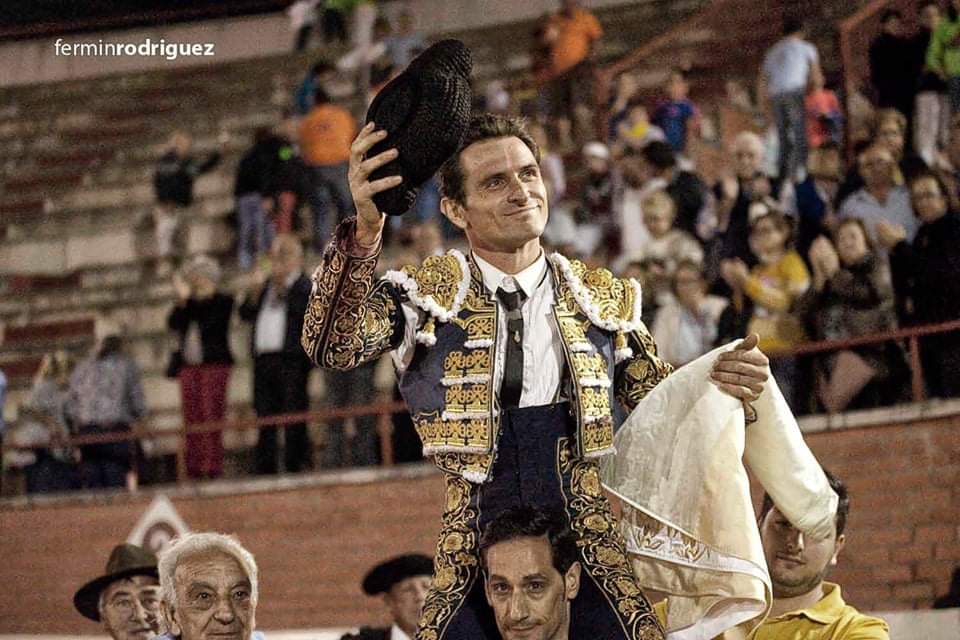 IMPARTIDAS POR:
JOSE MIGUEL PÉREZ “JOSELILLO”